EPANB
Estratégia e Plano de Ação Nacionais para a Biodiversidade
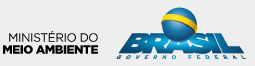 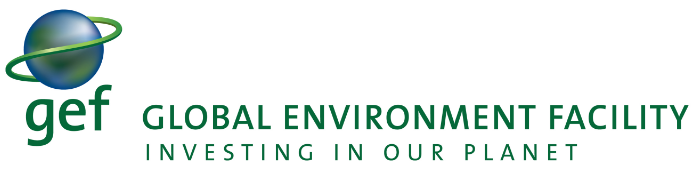 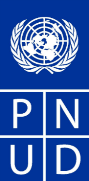 APRESENTAÇÃO SOBRE A EPANB
CONTEXTO E ANTECEDENTES
Convenção sobre Diversidade Biológica - CDB
Compromissos assumidos pelo Brasil
Processo de construção da EPANB

COMPONENTES ESTRATÉGICOS
Missão e Visão
Objetivos e Metas Nacionais
Indicadores de Monitoramento
Indicadores Complementares

PLANO DE AÇÃO
Plano organizado em módulos
Panorama em Dez/2016
Ações x Metas
1. CONTEXTO E ANTECEDENTES
CONTEXTO E ANTECEDENTES
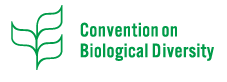 Convenção sobre Diversidade Biológica - CDB
Principal fórum mundial sobre questões ambientais
Criada em 1992 na ECO-92, Rio de Janeiro
Conferência das Nações Unidas sobre Meio Ambiente e Desenvolvimento
A Conferência das Partes (COP) é o órgão supremo decisório da CDB

Plano estratégico da CDB 2011-2020
5 objetivos globais
20 metas   Metas de Aichi
Definidas na COP 2010, em Nagoya, no Japão

Compromisso assumido pelas Partes (países)
Implementar sua Estratégia e Planos de Ação Nacionais - EPANB
Em inglês: National Biodiversity Strategies and Action Plans - NBSAPs
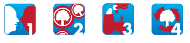 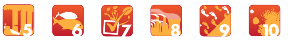 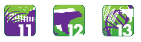 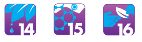 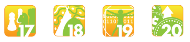 CONTEXTO E ANTECEDENTES
Arcabouço institucional no Brasil
Política Nacional do Meio Ambiente – PNMA  
Sistema Nacional do Meio Ambiente – Sisnama 
Política Nacional de Biodiversidade – PNB 
Programa. Nacional da Diversidade Biológica – Pronabio
Comissão Nacional da Biodiversidade – Conabio
Órgão Superior
Conselho de Governo
Órgão Consultivo e Deliberativo
Conselho Nacional do Meio Ambiente
CONAMA
Órgão  Central
Ministério do Meio Ambiente
MMA
Órgãos Executores
IBAMA e ICMBio
Órgão  Seccionais
Estados
OEMAs
Órgão  Locais
Municípios
PROCESSO DE CONSTRUÇÃO DA EPANB
Contribuições do Brasil com o plano estratégico da CDB 2011-2020
20 Metas Nacionais alinhadas às Metas de Aichi
Resolução Conabio no. 06/2013


PainelBio
Plataforma colaborativa que permite o diálogo entre os diferentes setores e a união de esforços para facilitar e acompanhar o alcance das Metas Nacionais
Parceiro fundamental na construção dos indicadores das Metas Nacionais
Gavião-carijó (Rupornis magnirostris) no Parque Nacional do Pantanal Matogrossense
Foto: Zig Koch
PROCESSO DE CONSTRUÇÃO DA EPANB
2010 - 2012
2012 - 2014
2014
2014 - 2015
Jun/2016
Ago/2016
Dez/2016 - 2017
2013
Diálogos sobre Biodiversidade
Parceria   MMA,
UICN, IPÊ, WWF
Construção do 
Plano  de  Ação Governamental para a Conservação e Uso Sustentável da Biodiversidade
Criação  do  Painel  Brasileiro  de Biodiversidade - PainelBio
Construção participativa de Indicadores para 
as Metas Nacionais 2011-2020
Workshop para fortalecimento da EPANB:
Gênero
ODS
Metas Nacionais
Elaboração do 1º Módulo do Plano de Ação para a Biodiversidade
Workshop PainelBio e Elaboração do 2º Módulo do Plano de Ação para a Biodiversidade
Elaboração da Estratégia Nacional para a Biodiversidade
1ª Proposta de Metas Nacionais para 2020
Subsídios multissetoriais para o Pano de Ação Governamental e diretrizes para o PPA 2016-2019
Acordo constitutivo do PainelBio
Quadro de indicadores para monitoramento e arcabouço conceitual
Relatório
Transversalização da perspectiva de gênero na EPANB
Ações  SBF/MMA
1ª versão da EPANB (v 1)
2ª versão da EPANB (v 2)
Resolução da Conabio nº.6 de 09/2013 
-Metas Nacionais e princípios para internalização
PROCESSO DE CONSTRUÇÃO DA EPANB
Academia           Sociedade Civil         Setor Privado
Níveis de governança
Governos Estaduais e Locais
Outros  Ministérios e Instituições Vinculadas
Órgãos  Vinculados  ao MMA
Secretarias do MMA
SBF/
MMA
MMA
Conabio 
PainelBio
Secretarias do MMA
SBF
SECEX
SAIC
SEDR
SRHU
Órgãos Vinculados ao MMA
  SFB
  JBRJ
  ICMBio
  IBAMA
  ANA
PROCESSO DE CONSTRUÇÃO DA EPANB
Diálogos sobre Biodiversidade
Gavião-carijó (Rupornis magnirostris) no Parque Nacional do Pantanal Matogrossense
Foto: Zig Koch
PROCESSO DE CONSTRUÇÃO DA EPANB
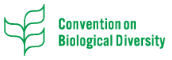 EPANB 
Versão 1 
(2016)
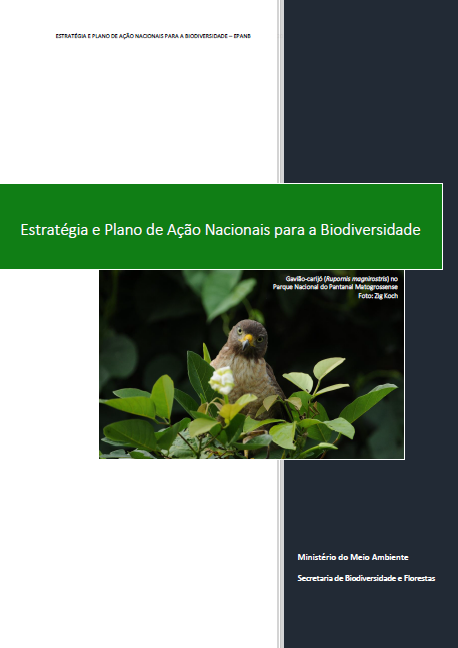 web
web
EPANB
Versão 2 
(2017)
Adesão 
&
Contribuições
Texto da 
Estratégia
Implementação
Análise 
de
 lacunas
Plano de Ação
Monitoramento
Indicadores
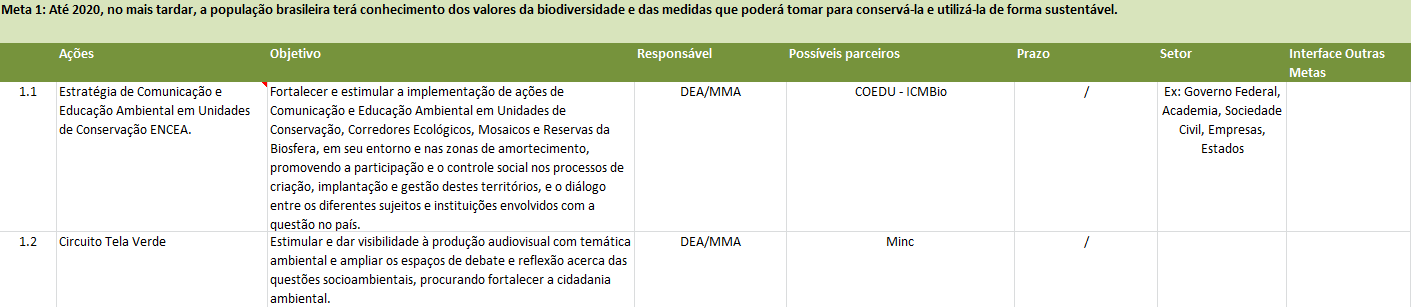 Comunicação
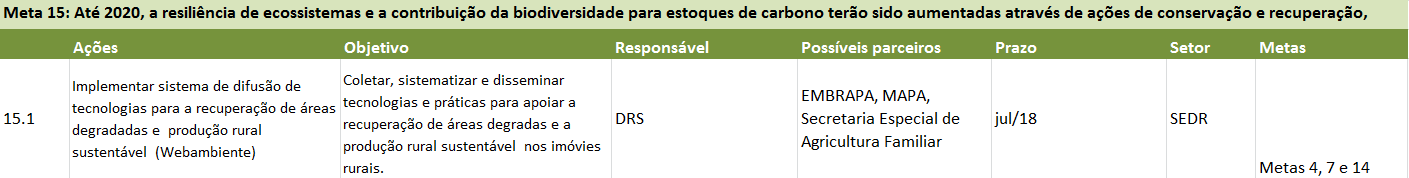 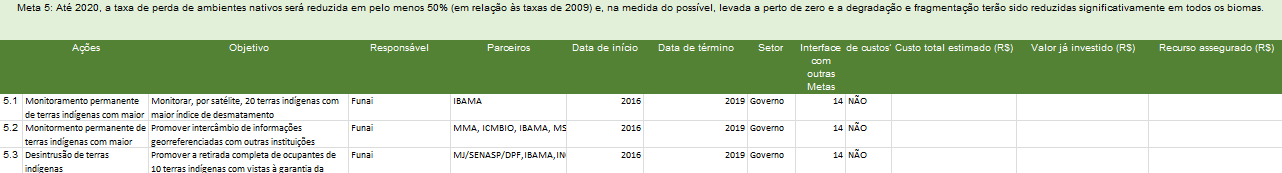 PROCESSO DE CONSTRUÇÃO DA EPANB
CONTRIBUIÇÕES RECEBIDAS ATÉ DEZ/2016
229 INSTITUIÇÕES CONVIDADAS  AO 
PROCESSO DE ADESÃO
DAS 110 QUE INDICARAM PF:
60 ENVIARAM CONTRIBUIÇÕES
2. COMPONENTES ESTRATÉGICOS DA EPANB
COMPONENTES ESTRATÉGICOS DA EPANB
MISSÃO

Promover a conservação da biodiversidade e a utilização sustentável de seus componentes de forma integrada, garantindo a repartição justa e equitativa dos benefícios derivados da utilização do patrimônio genético, valorizando os conhecimentos tradicionais associados e respeitando a igualdade de gênero e geracional, contribuindo para a erradicação da pobreza.

VISÃO

Até 2050, a biodiversidade brasileira e os serviços ecossistêmicos serão valorizados, conservados, adequadamente recuperados e utilizados de forma sustentável, e a sociedade brasileira estará consciente de seu valor intrínseco e de sua contribuição essencial para desenvolvimento sustentável e o bem-estar humano no presente e no futuro.
OBJETIVOS E METAS NACIONAIS
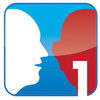 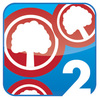 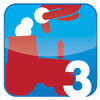 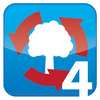 OBJETIVOS E METAS NACIONAIS
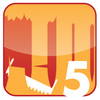 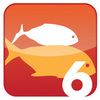 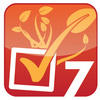 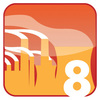 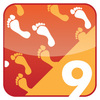 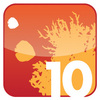 OBJETIVOS E METAS NACIONAIS
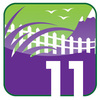 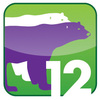 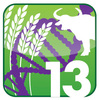 OBJETIVOS E METAS NACIONAIS
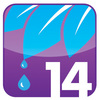 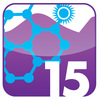 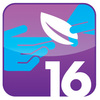 OBJETIVOS E METAS NACIONAIS
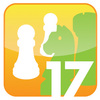 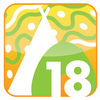 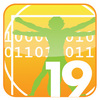 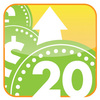 INDICADORES
Indicadores de monitoramento das ações previstas na EPANB
28 indicadores estabelecidos em parceria com as instituições que integram os grupos de trabalho do PainelBio 2015

Indicadores complementares 
29 indicadores recomendados à SBF/MMA no PainelBio 2015 e ao longo do processo de elaboração da EPANB 2016 
Requerem detalhamento e definições quanto à fonte, mensuração e demais itens relacionados a seu monitoramento.
Estabelecidos  junto aos  GTs do PainelBio 2015
INDICADORES DE MONITORAMENTO
Estabelecidos  junto aos  GTs do PainelBio 2015
INDICADORES COMPLEMENTARES
3. PLANO DE AÇÃO
PLANO ORGANIZADO EM MÓDULOS
Academia           Sociedade Civil         Setor Privado
Governos Estaduais e Locais
No futuro os módulos poderão ser organizados conforme os níveis de governança
Outros  Ministérios e Instituições Vinculadas
Órgãos  Vinculados  ao MMA
Secretarias do MMA
SBF/
MMA
MMA
Conabio 
PainelBio
Secretarias do MMA
SBF
SECEX
SAIC
SEDR
SRHU
MÓDULO 1: 
AÇÕES DA SBF/MMA
Órgãos Vinculados ao MMA
  SFB
  JBRJ
  ICMBio
  IBAMA
  ANA
MÓDULO 2:
AÇÕES DOS DEMAIS ÓRGÃOS E INSTITUIÇÕES
PANORAMA ATÉ DEZ/2016
229 Instituições convidadas ao  processo de adesão à EPANB
60 contribuíram no texto ou na planilha de ações (26% do total)
53 incluíram suas ações no Plano da EPANB (23% do total)
Plano de Ação com
~700 ações
~80 da SBF/MMA (Módulo 1)
~620 das demais instituições (Módulo 2)
AÇÕES X METAS
QUANTIDADE DE AÇÕES POR META
JUNHO 2016
DEZEMBRO/2016
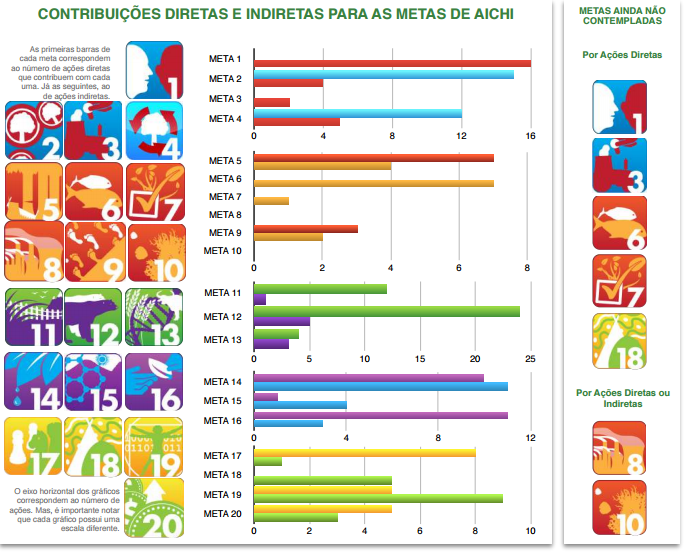 META
QUANTIDADE DE AÇÕES
AÇÕES X METAS
QUANTIDADE DE AÇÕES  POR META
DEZEMBRO/2016
SBF/MMA 
(Módulo 1)
Instituições que aderiram à EPANB
(Módulo 2)
TOTAL
Números em constante atualização durante o processo de construção da EPANB
METAS
AÇÕES
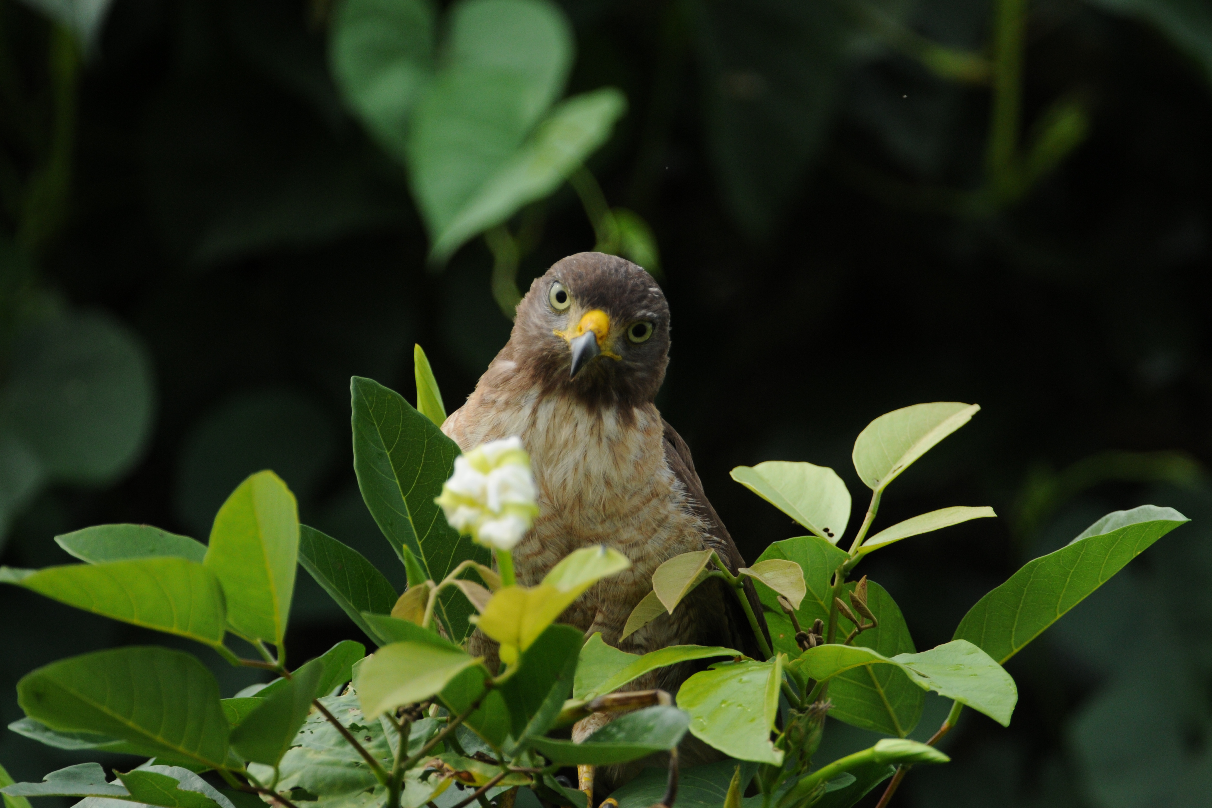 Gavião-carijó (Rupornis magnirostris) no Parque Nacional do Pantanal Matogrossense
Foto: Zig Koch